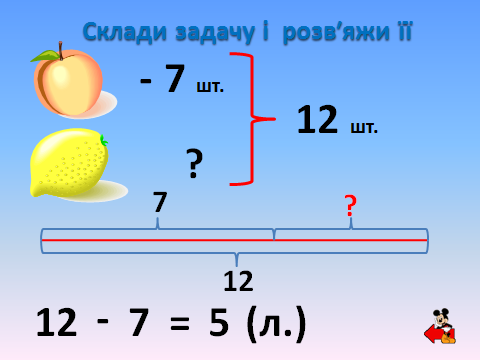 Девіз уроку
                Міркуємо-швидко,
                Відповідаємо правильно,
                Лічимо-точно,
                Пишемо-гарно.
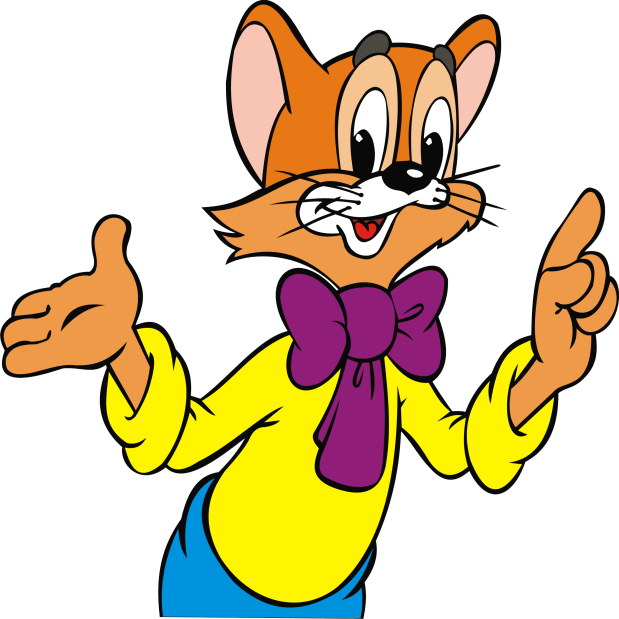 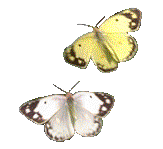 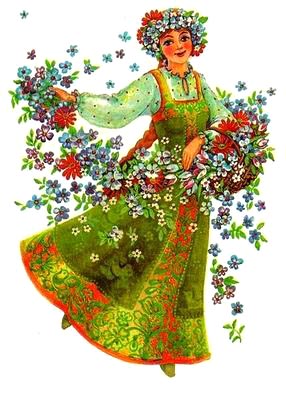 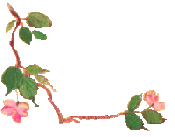 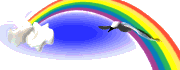 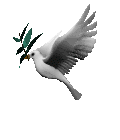 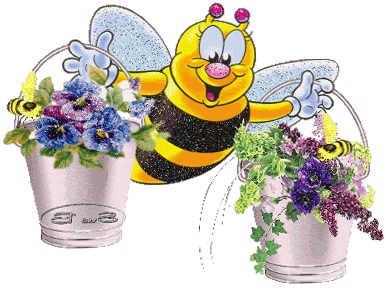 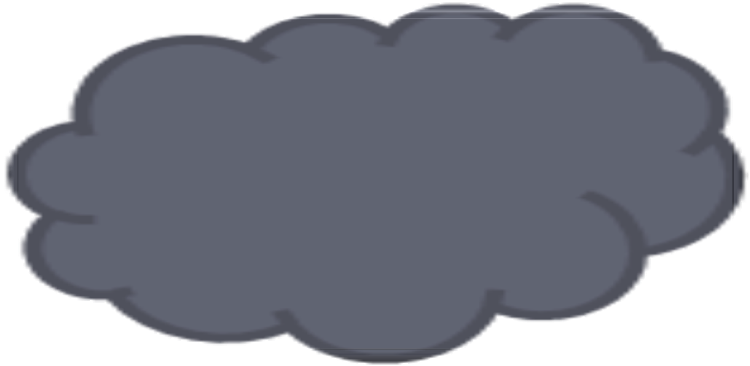 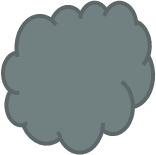 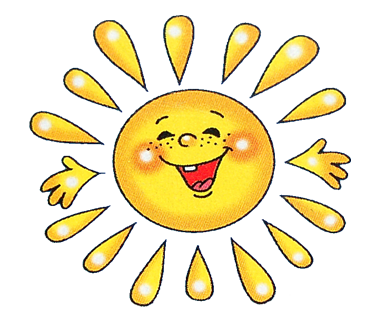 2+10
9-7
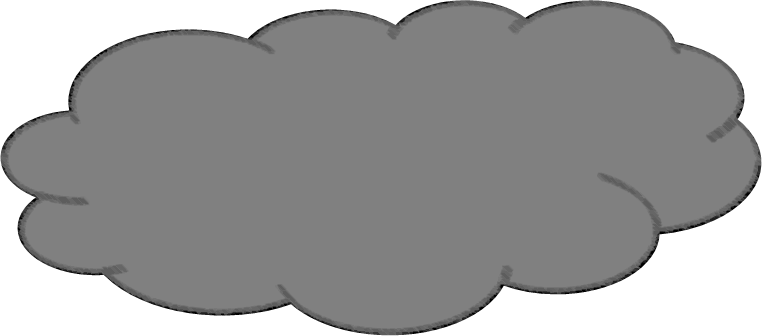 6-2
4+5
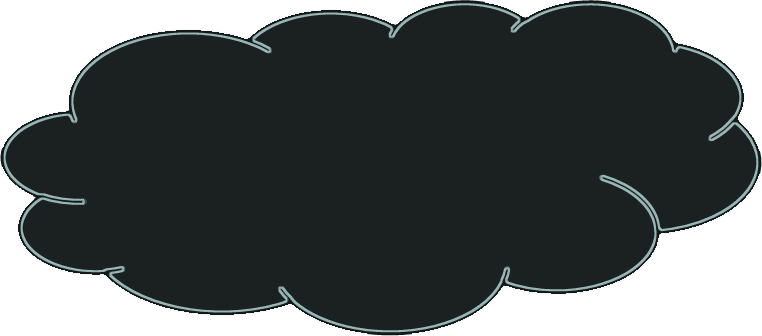 10-4
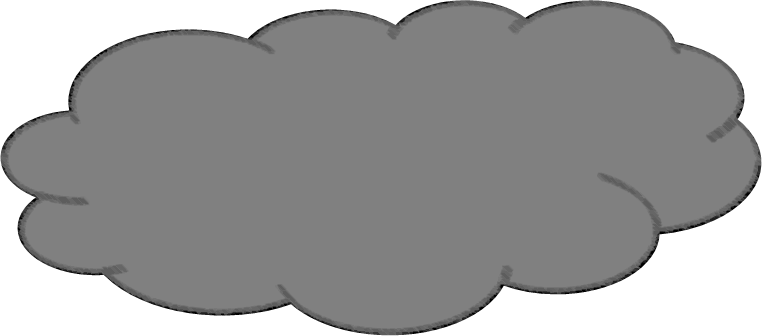 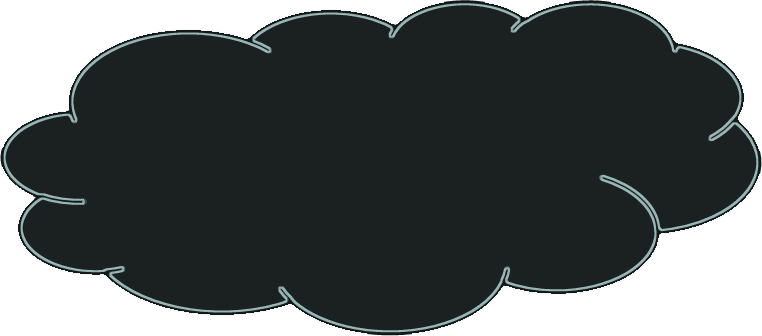 3+7
13-10
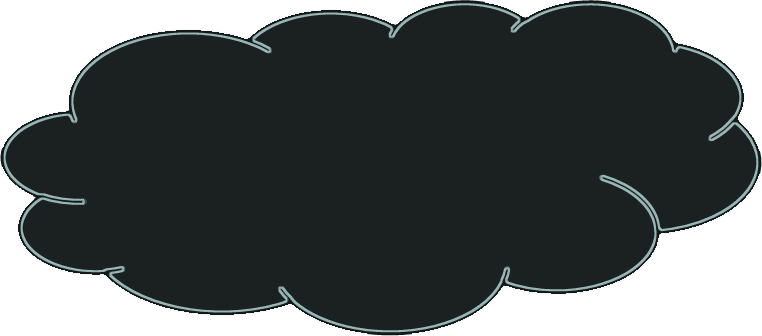 12+1
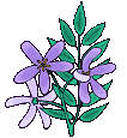 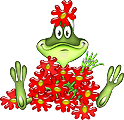 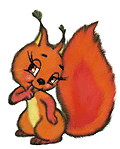 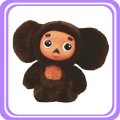 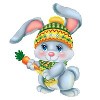 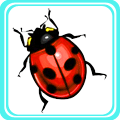 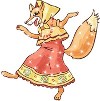 2
1
8
7
6
2
3
4
3
4
5
7
4
5
7
5
2
1
7
9
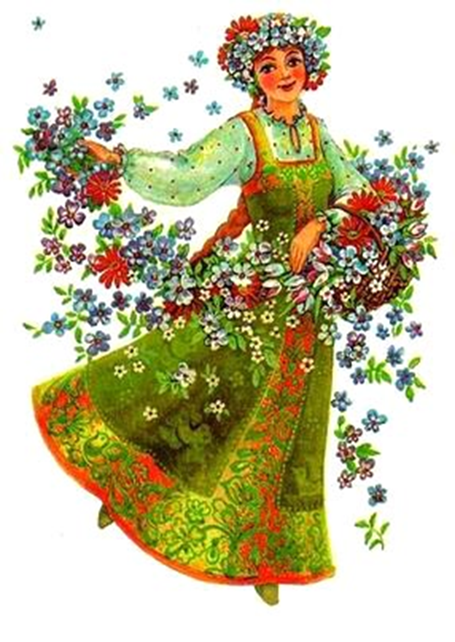 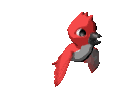 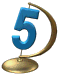 А ось вийшла погулятьНа папері цифра п’ять.Руки вправо простягнула,Ніжку бубликом зігнула.
5
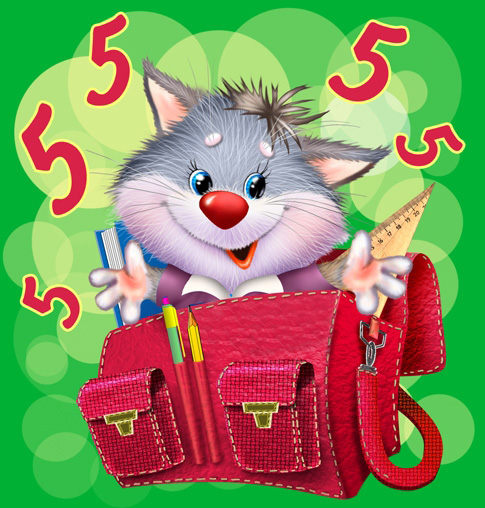 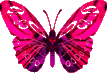 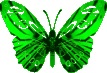 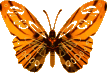 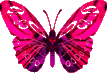 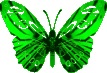 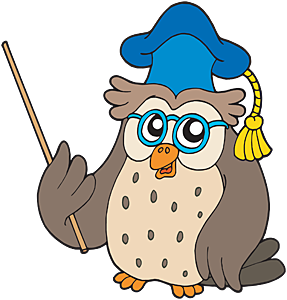 Перевір
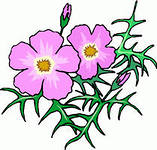 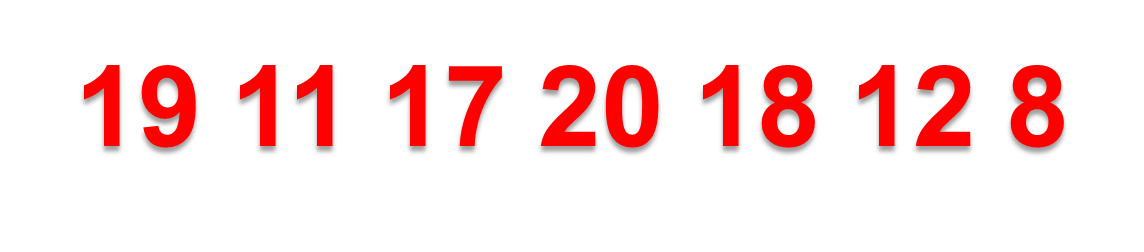 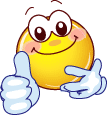 Молодці!
Попрацюй з підручником
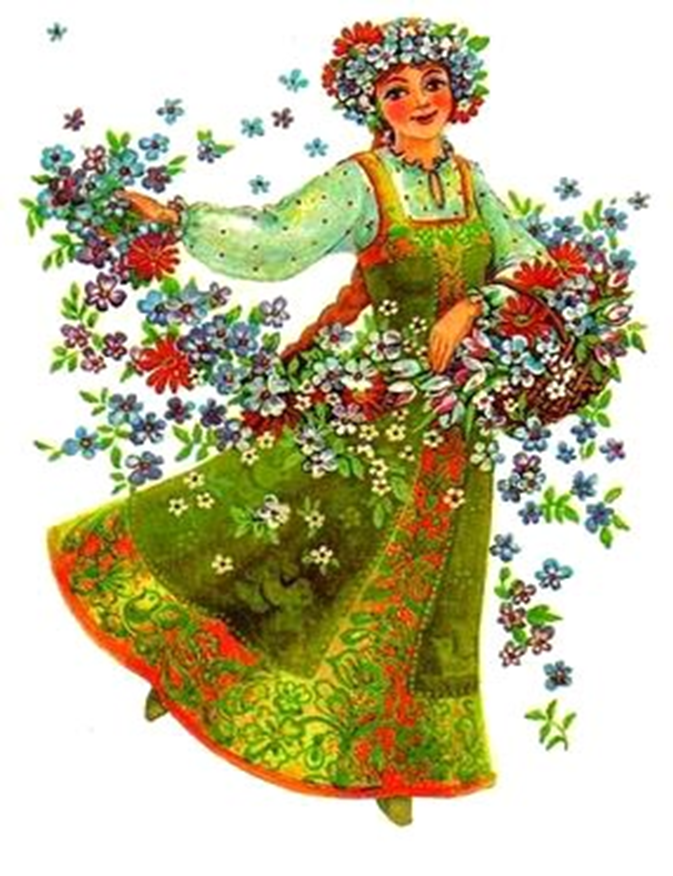 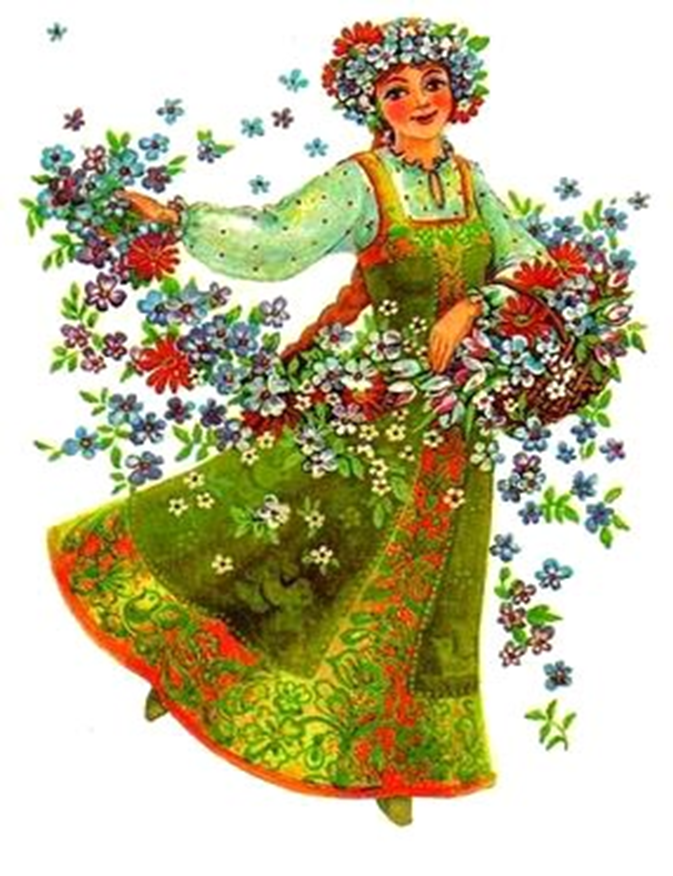 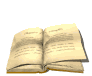 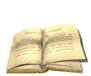 С.104
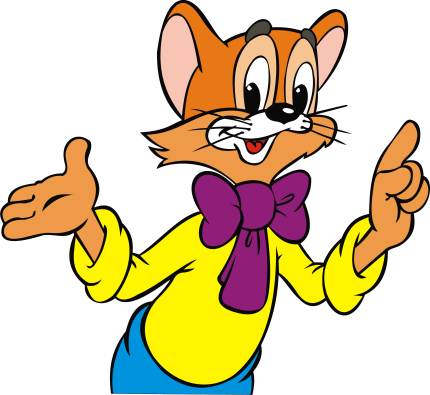 Фізкультхвилинкидля кожної дитинки
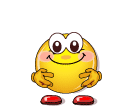 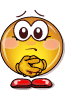 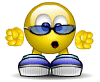 Молодці!
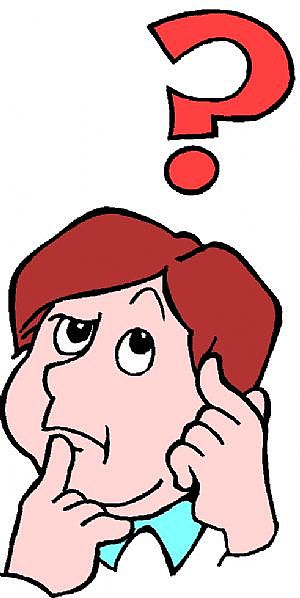 Назви,з яких фігур складається потяг.
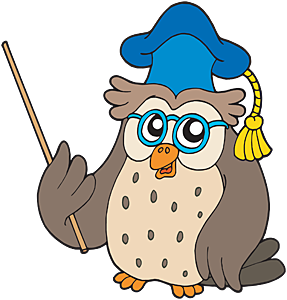 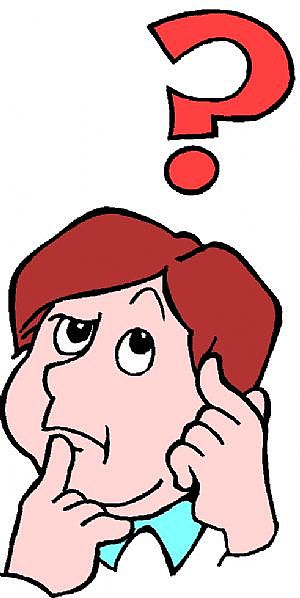 Скільки на малюнкукругів,трикутників і чотирикутників?Запиши.
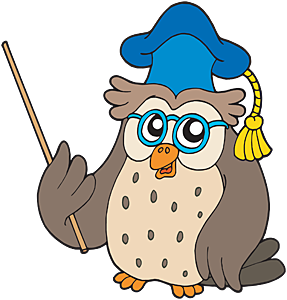 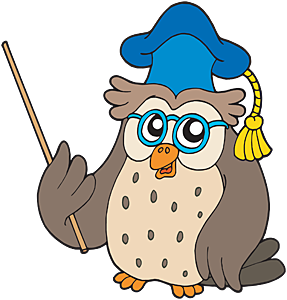 Перевір
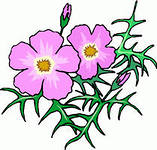 6
2
4
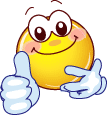 Молодці!
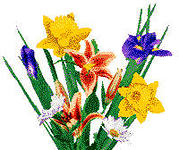 Склади і розв’яжи задачу
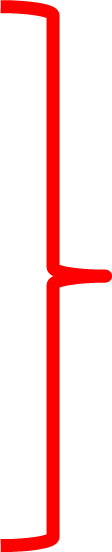 -  6
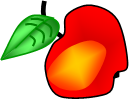 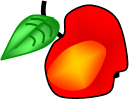 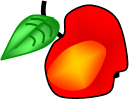 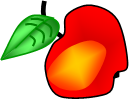 10
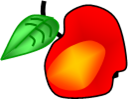 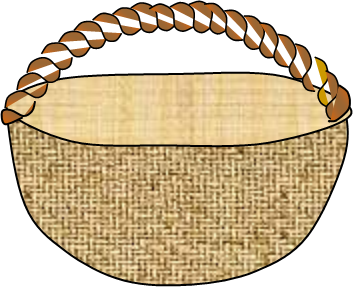 -  ?
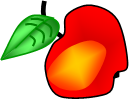 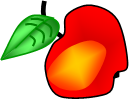 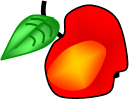 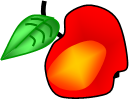 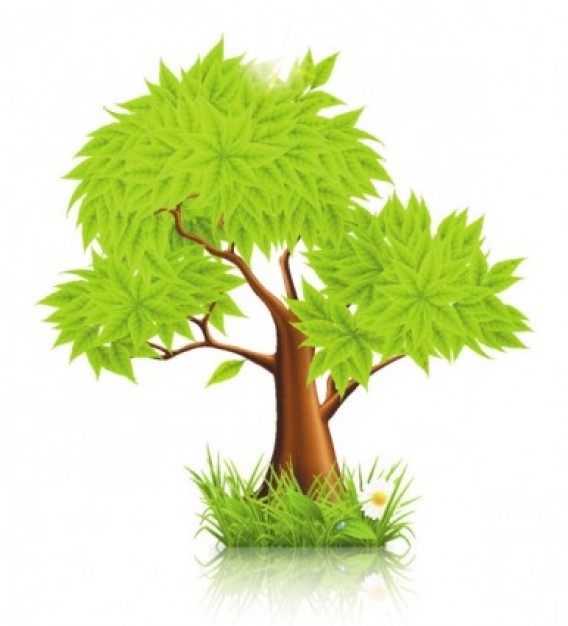 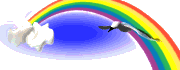 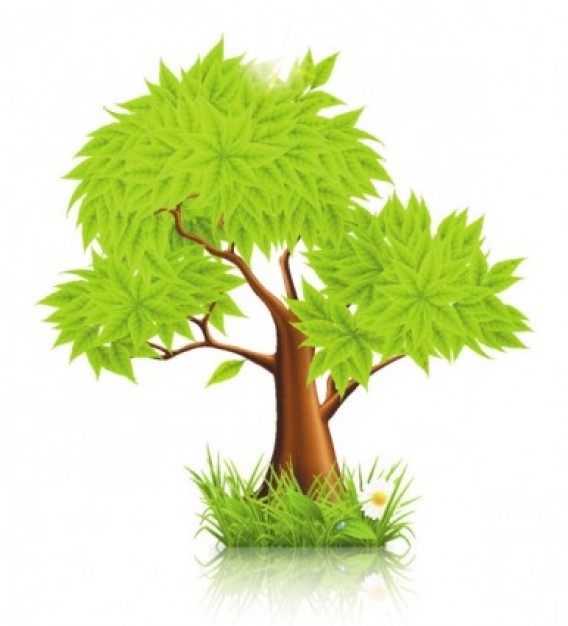 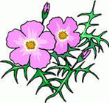 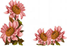 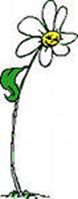 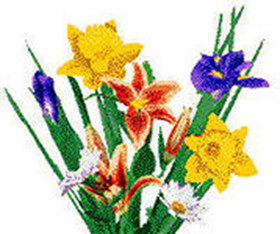 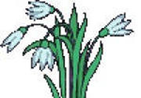 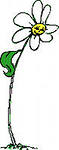 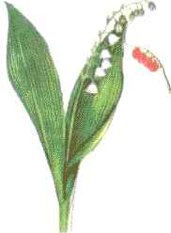 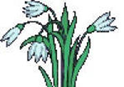 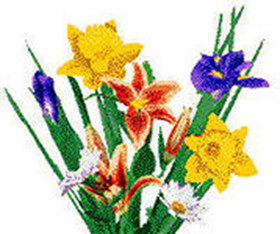 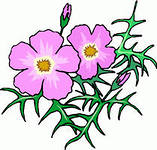 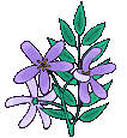 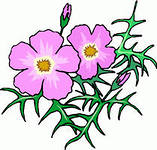 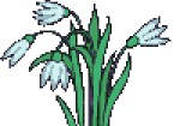 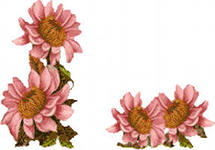 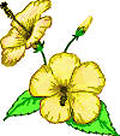 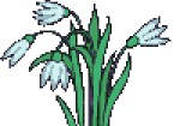 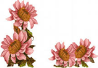 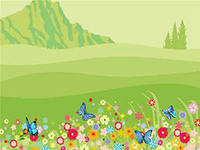 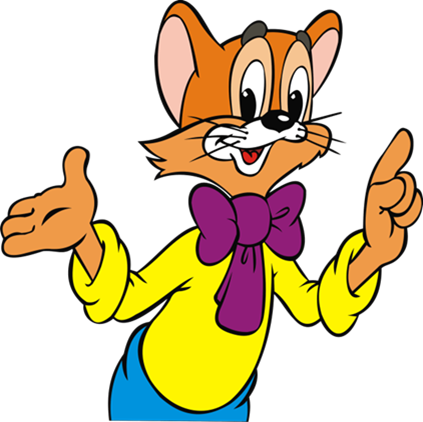 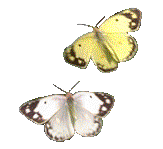 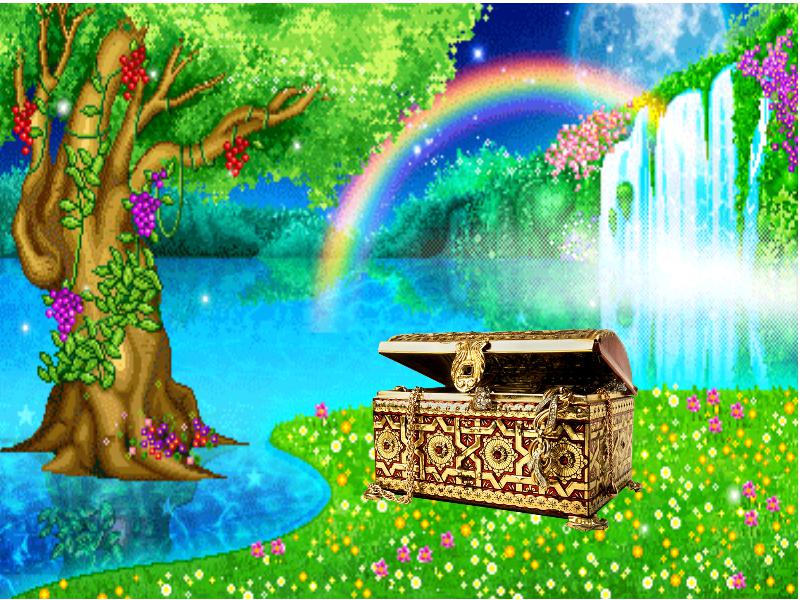 Найбільший скарб- ЗНАННЯ